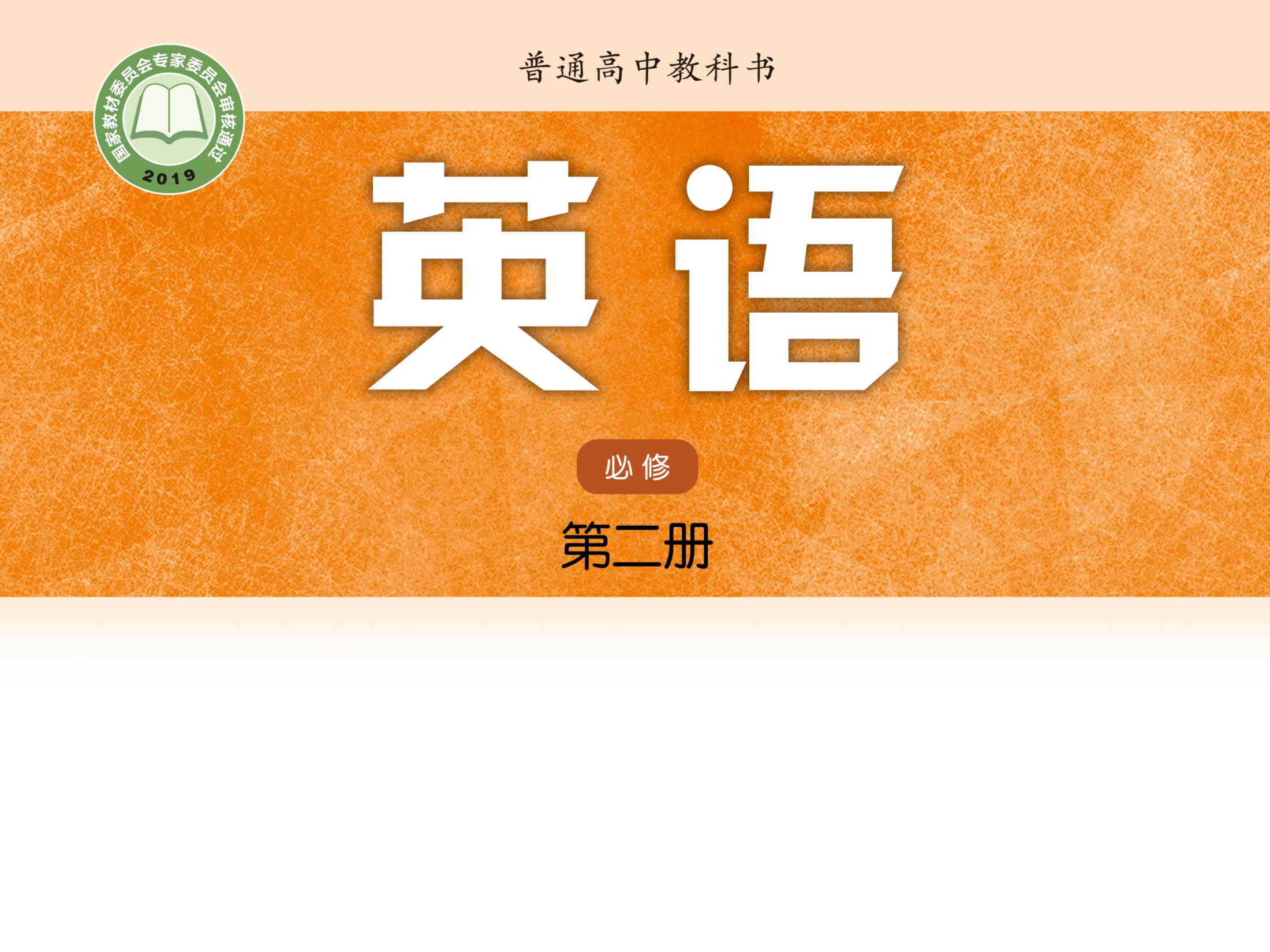 Unit 4 Exploring literature
Grammar and usage
方红梅　湖南省岳阳市第一中学
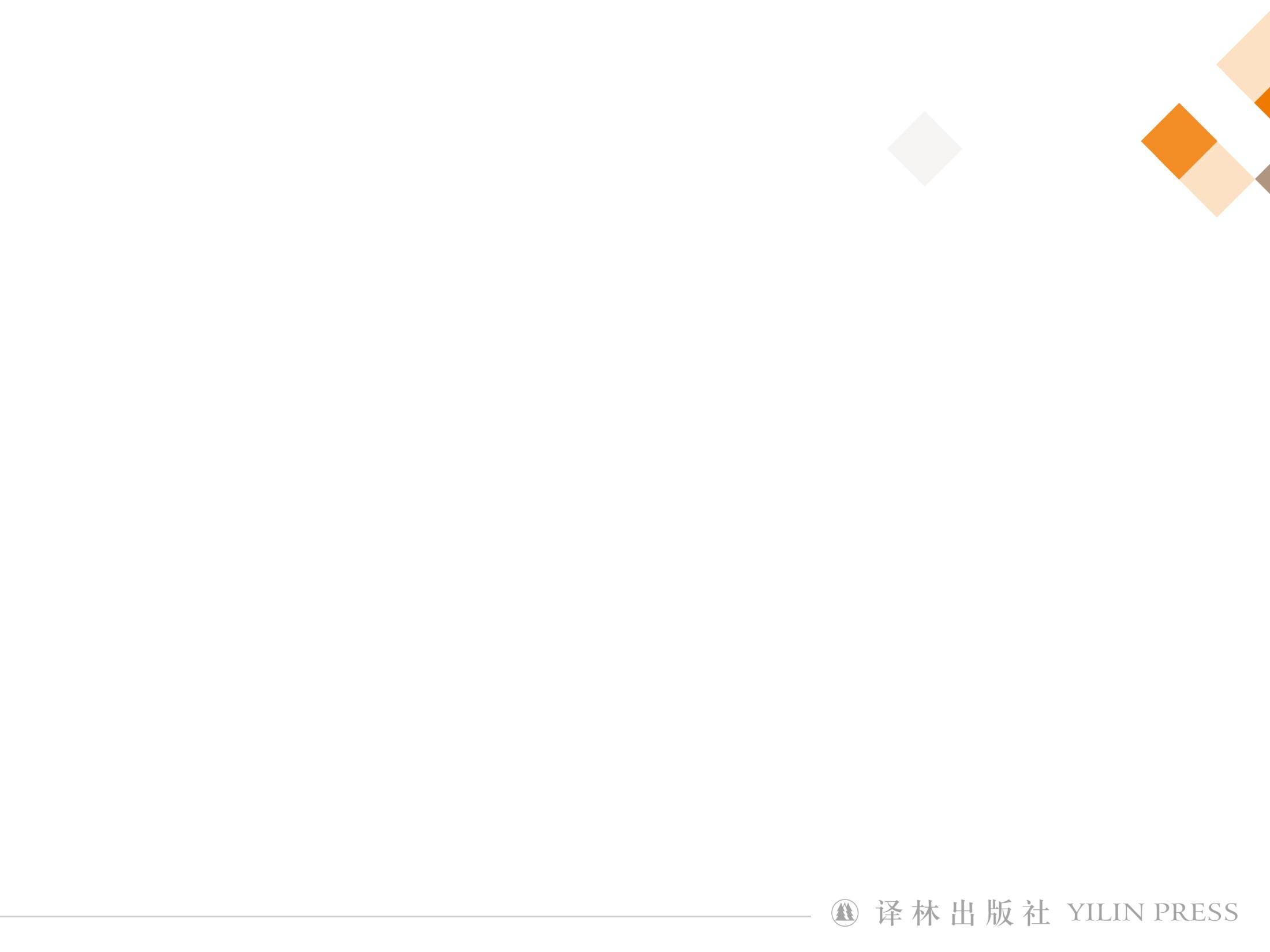 方红梅
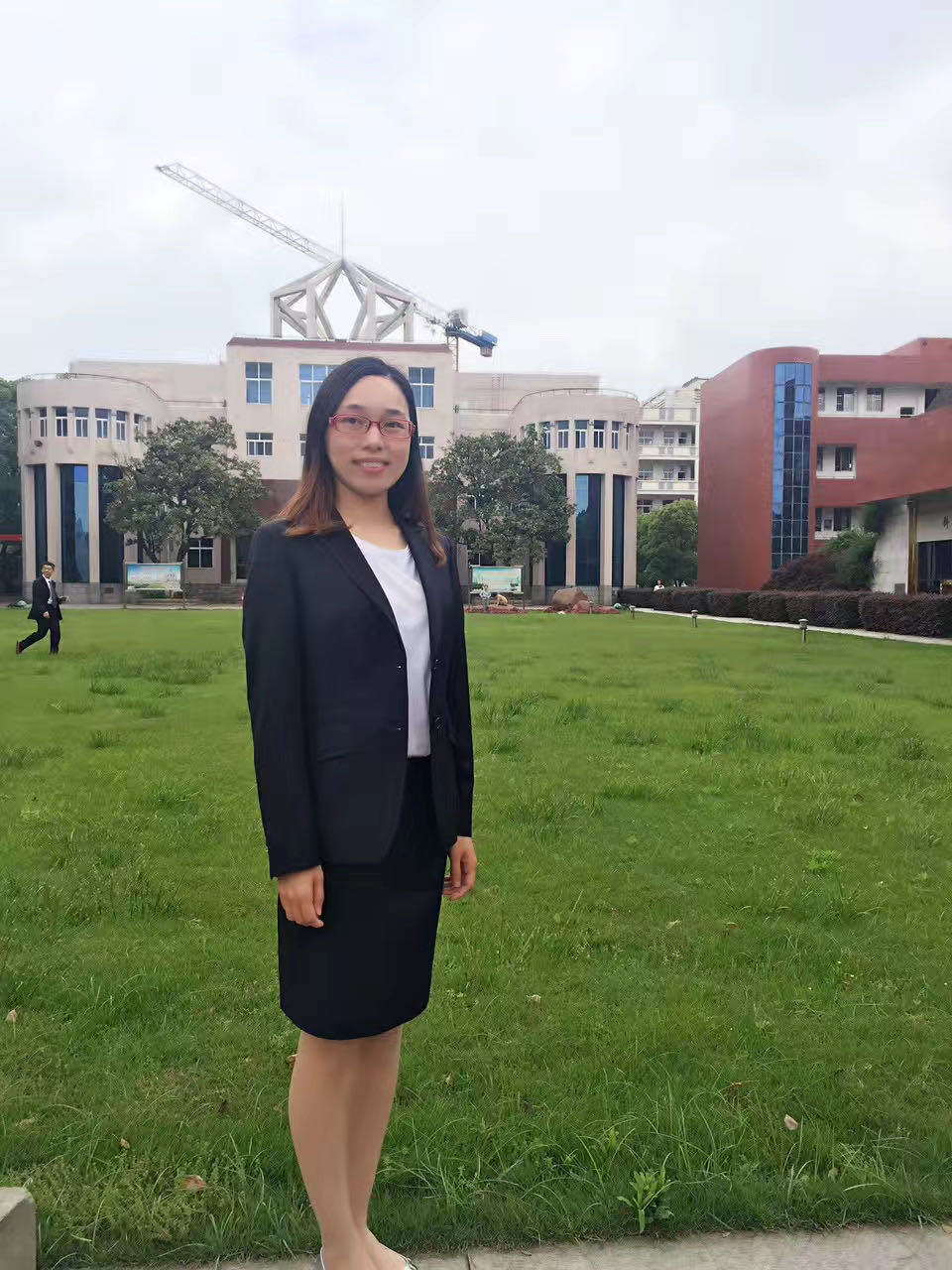 中学一级教师
湖南省教学能手
岳阳市“金鹗杯”教学竞赛金奖
岳阳市青年教师教学竞赛一等奖
Lead-in
Step
1
Histories make men wise; poets witty; the mathematics subtle; natural philosophy deep; moral grave; logic and rhetoric able to contend.

—The Essays of Francis Bacon (1597) 
by Francis Bacon

读史使人明智，读诗使人灵秀，数学使人周密，科学使人深刻，伦理学使人庄重，逻辑修辞之学使人善辩。
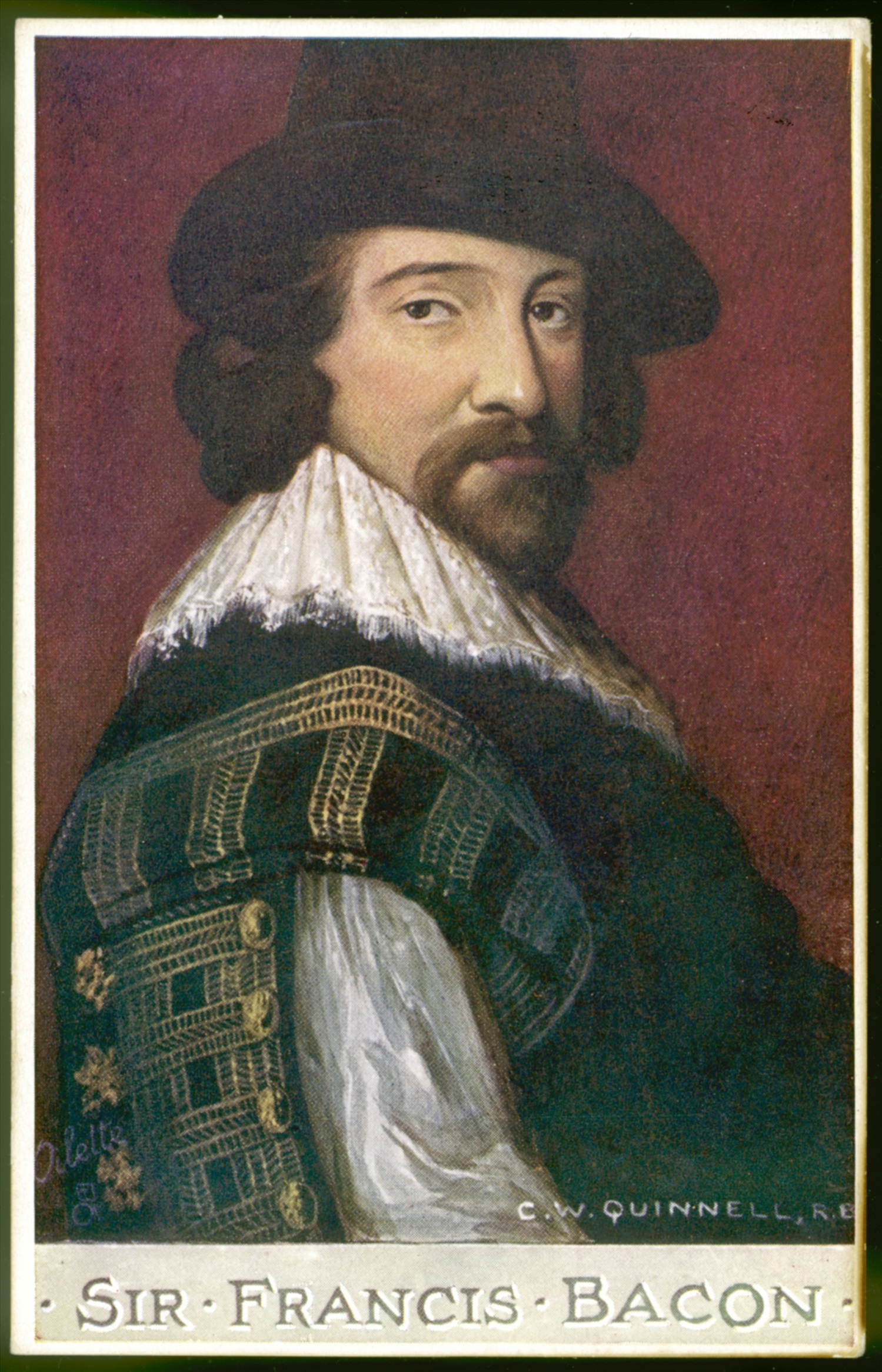 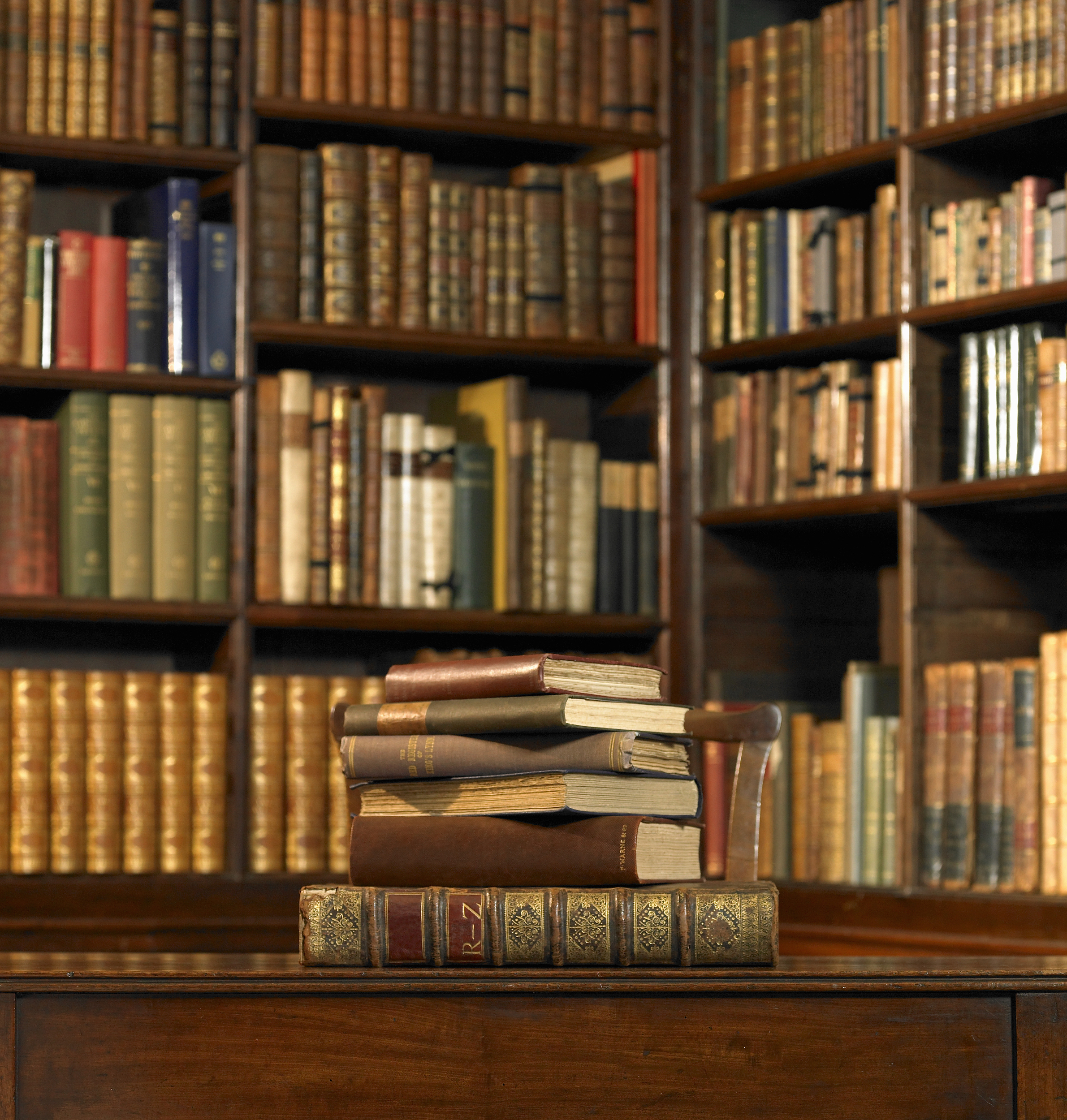 How can we choose good books?
Exploring the rules
Step
2
Below is a website article about how to choose books. Find the sentences that use modal verbs and fill in the table below. The first one has been done for you.
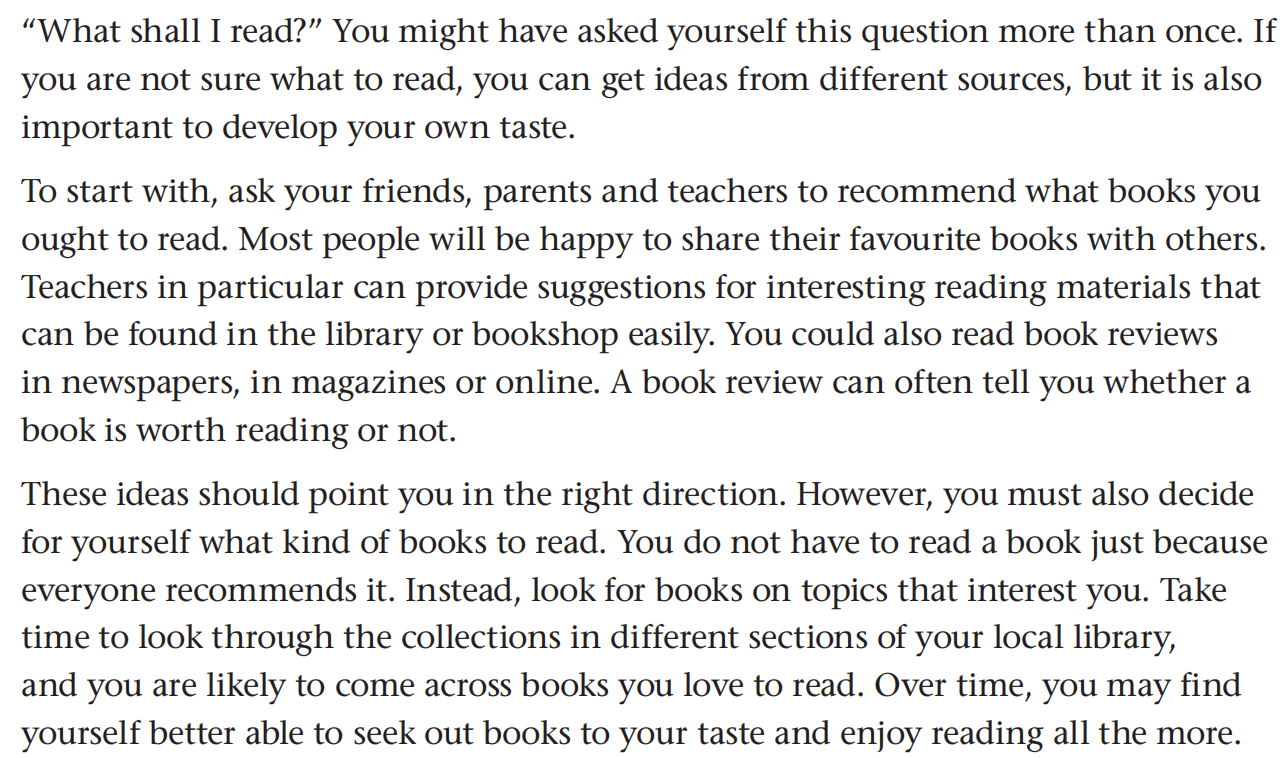 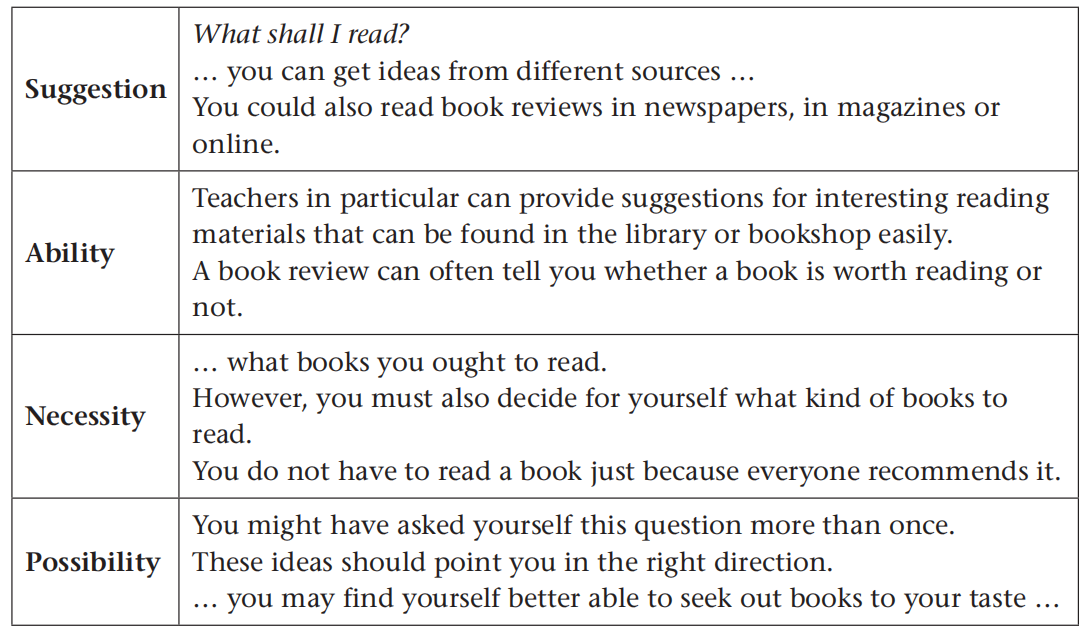 Working out the rules
Step
3
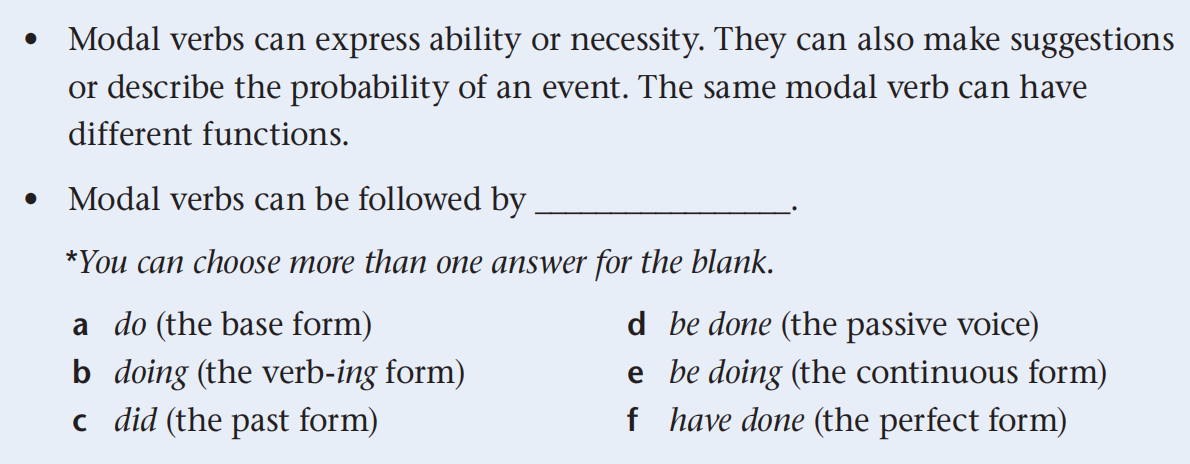 a, d, e, f
Exploring  more about the rules
Step
4
Ability: can/be able to
Can you run 1,500 metres in five minutes?
Even a small personal computer can store vast amounts of information.
Are you able to run 1,500 metres in five minutes?
Will you be able to speak English fluently in five years?
Jim could/couldn’t run fast when he was young.
He was able to drive when he was a student.
Working out the rules
1. We can use ___________________ to express ability at present.  
2. We can use ___________________ to express ability in the future.  
3. We can use _____________________ to express ability in the past.
can and is/am/are able to
will/shall be able to
could and was/were able to
Necessity: must, have to
I must book a hotel for my trip next week.
We have to wear a uniform at work.
— Must we finish our work today?
    — Yes, you must finish it as quickly as possible. 
   (— No, you don’t have to. / No, you needn’t.)
Must you play the piano at such a late time? It’s midnight.
Must you spoil everything?
Why must you always be so suspicious?
Working out the rules
1. We use _________ when we decides that something is necessary or needs to be done; we use _________ when somebody else other than us has made the decision. 
2. To answer the question introduced by must, we use _________ for a positive answer, and ______________________ for a negative answer.
3. _________ can be used in questions to tell someone that their behaviour makes us upset or annoyed.
must
have to
must
don’t have to/needn’t
Must
Applying the rules
Step
5
For the following groups of three sentences, tick the sentence which uses the modal verb differently from the other two.
B1
√
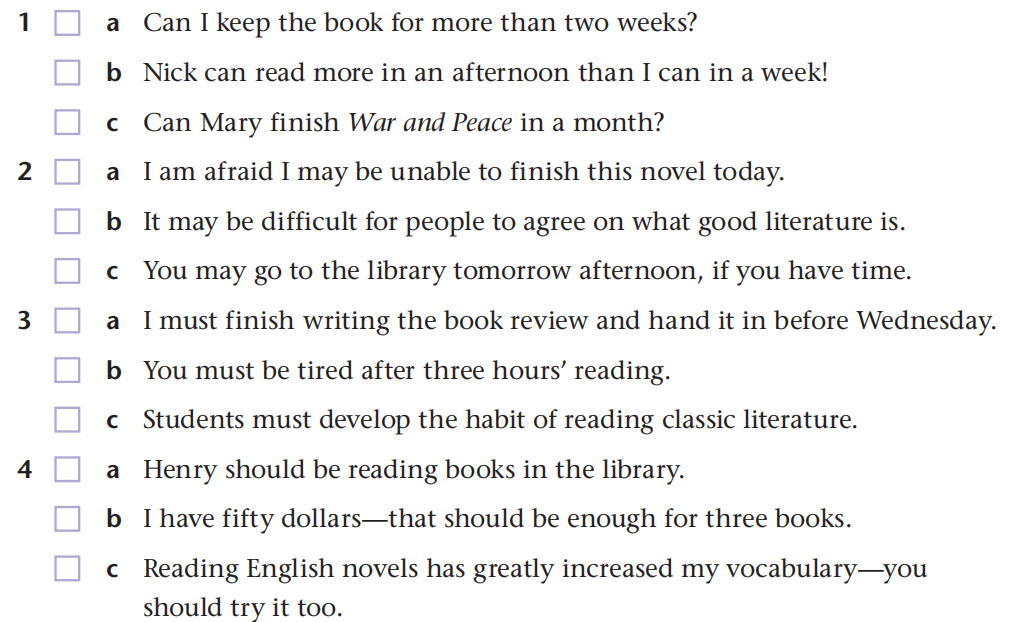 √
√
√
Choose proper modal verbs and use the proper forms to complete the sentences.
1. shall/will
(1) I have told him again and again to stop smoking, but he _________ listen. 
(2) _________ you come with me to visit Uncle Bill? 
(3) _________ we start the project right now?
won’t
Will
Shall
2. must/need
(1) You _________ smoke in the hospital. It is bad for the patients.
(2) We _________ get up too early tomorrow morning.
mustn’t
needn’t
3. can/be able to
(1) He _________ swim across the English Channel, but he didn’t feel like it that day.
(2) Mary _____________________ play the piano since she was 5.
could
can/has been able to
4. should/ought to
(1) —I don’t care what people think.
     —Well, you _________.
(2) Don’t ask me! How _________ I know?
(3) Try phoning Mike—he _________ be home by now.
should/ought to
should
should
Translate the following sentences into English.
1. 过马路时越小心越好。
    You ___________________________ cross the road.
2. 凡事都有两面性。动听的歌曲有时候对别人来说就是噪声。
    Everything has two sides. Beautiful songs, sometimes, ___________________________.
3. 我们学校的一个规定是每个学生在校期间都得穿校服。
    One of our school rules is that every student _________________________________ while at school.
 4. 我再也不会那样做了。
     I ___________________________ that again.
can’t be too careful to
can/may be noise to others
has to/shall wear a school uniform
will/would never do
Below is an entry in a student’s reading journal. Complete the entry with the correct modal verbs in the brackets.
B2
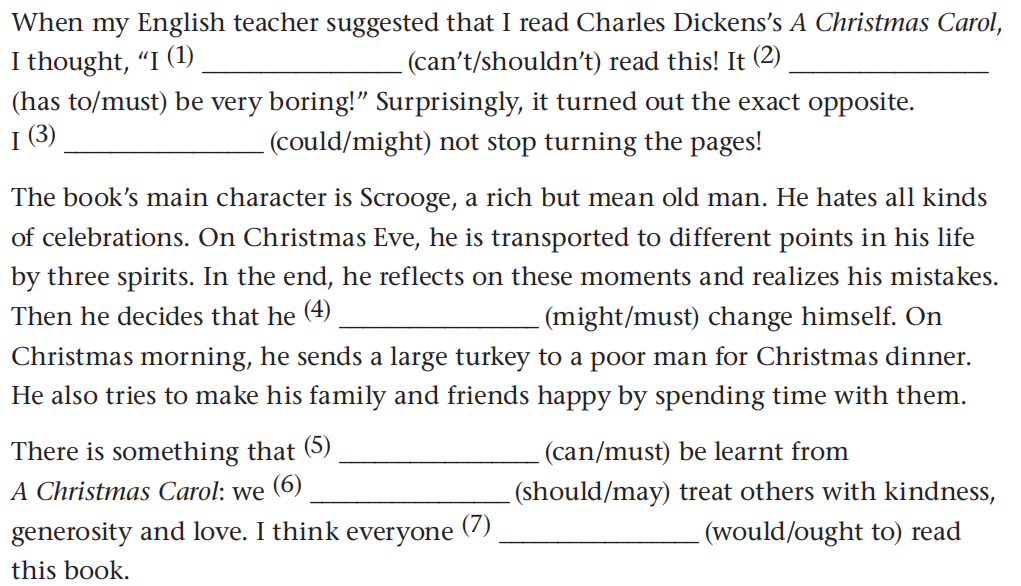 can’t
must
could
must
can
should
ought to
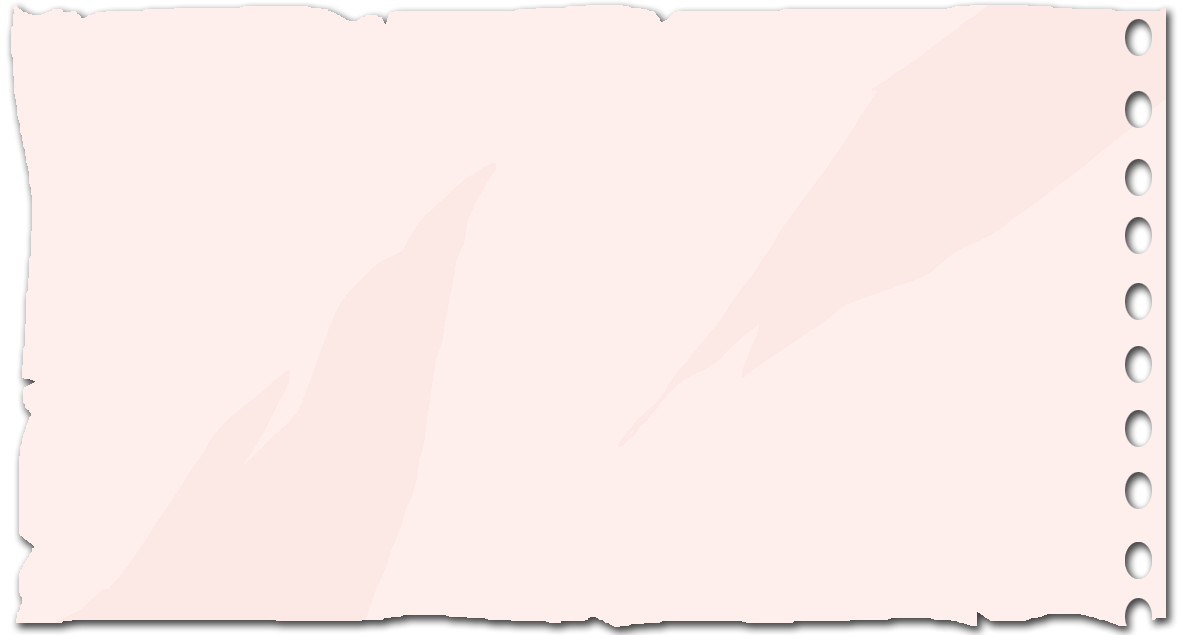 (根据2016 全国卷II改编) Fill in the blanks with proper words. 

If you feel stressed by responsibilities at work, you (1) _____________ take a step back and identify those of greater and less importance. Then, handle the most important tasks first so you’ll feel a real sense of (2) _____________ (achieve). Leaving the less important things until tomorrow (3) _____________ (be) often acceptable.
Most of us are more focused (4) _____________ our tasks in the morning than we are later in the day. So, get an early start and try to be as productive (5) _____________ possible before lunch. This (6) _____________ give you the confidence you need to get you through the afternoon and go home feeling accomplished.
should
achievement
is
on
as
will/can
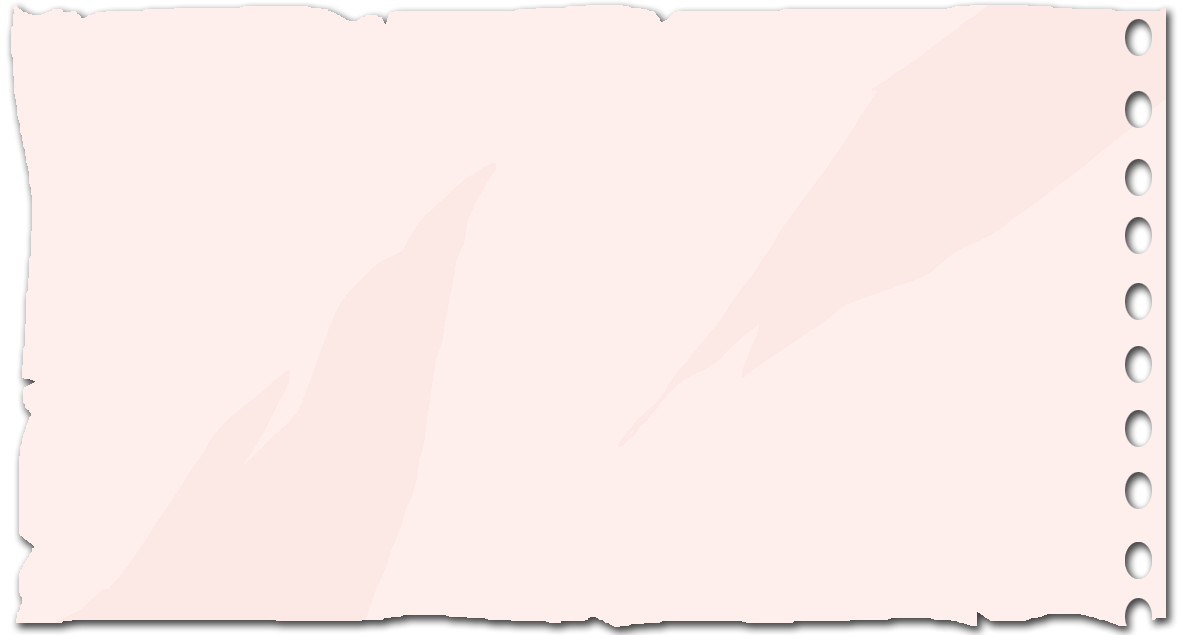 Recent (7) _____________ (study) show that we are far more productive at work if we take short breaks (8) _____________ (regular). Give your body and brain a rest by stepping outside for a while, exercising, or doing something you enjoy.
If you find something you love doing outside of the office, you’ll be less likely (9) _____________ (bring) your work 
home. It (10) _____________ be anything—gardening, cooking, music, sports—but whatever it is, make sure it’s a relief 
from daily stress rather than another thing to worry about.
studies
regularly
to bring
could/can
In pairs, make rules for your school library using modal verbs. Use the following examples to help you.
B3
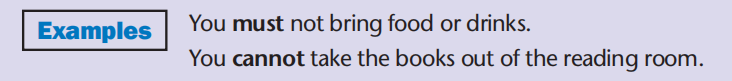 You must study quietly in the reading room.
You must not eat or drink in the library. 
You can use the computers to find books in our library.
You can borrow two books at a time and keep them for as long as two weeks.
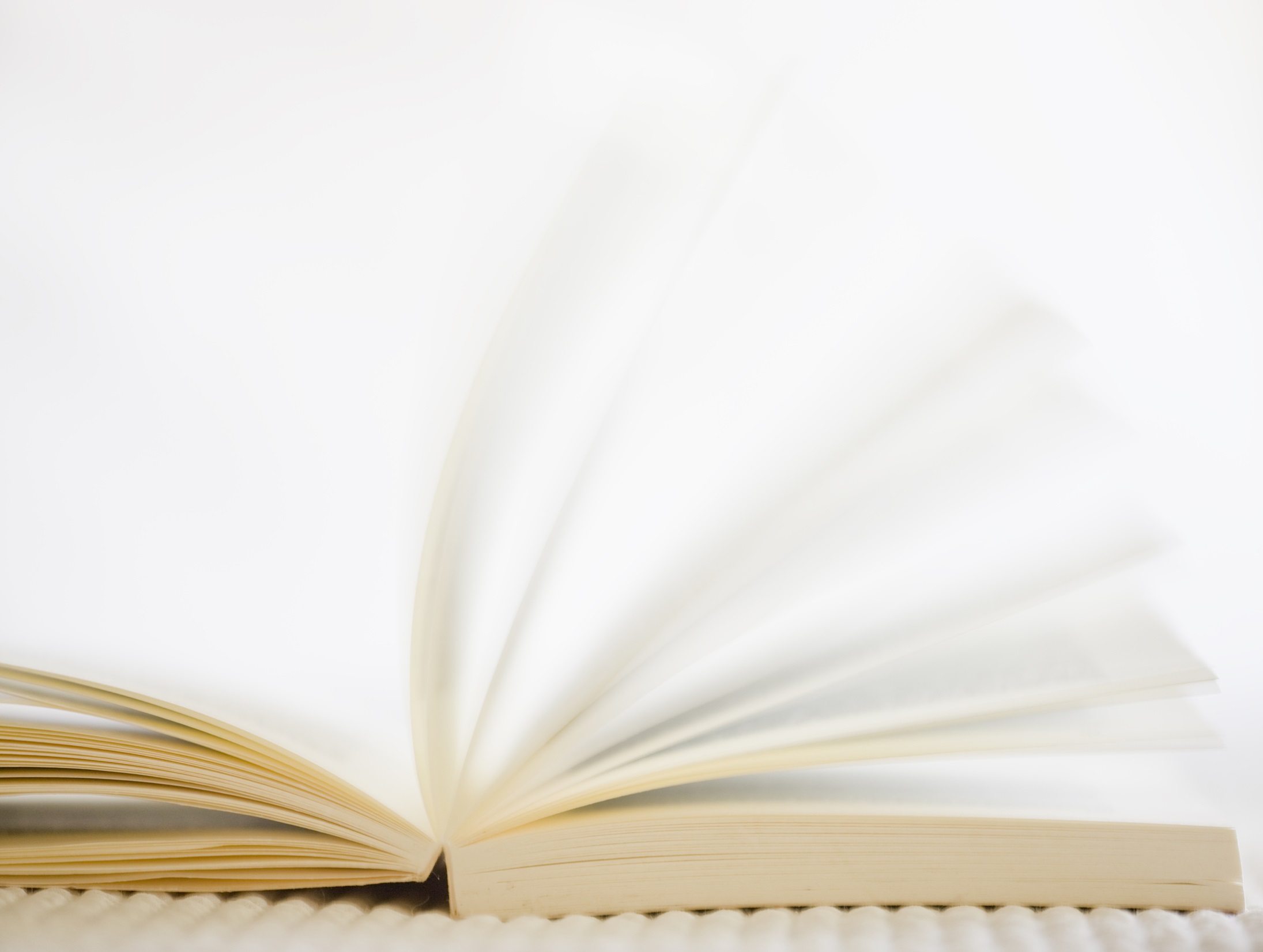 Books can enrich our life. Life without books is like a body without a soul.
Homework
Finish exercise C on page 76 of the textbook.  
Write a notice for the school library, using the sentences you have written in class.
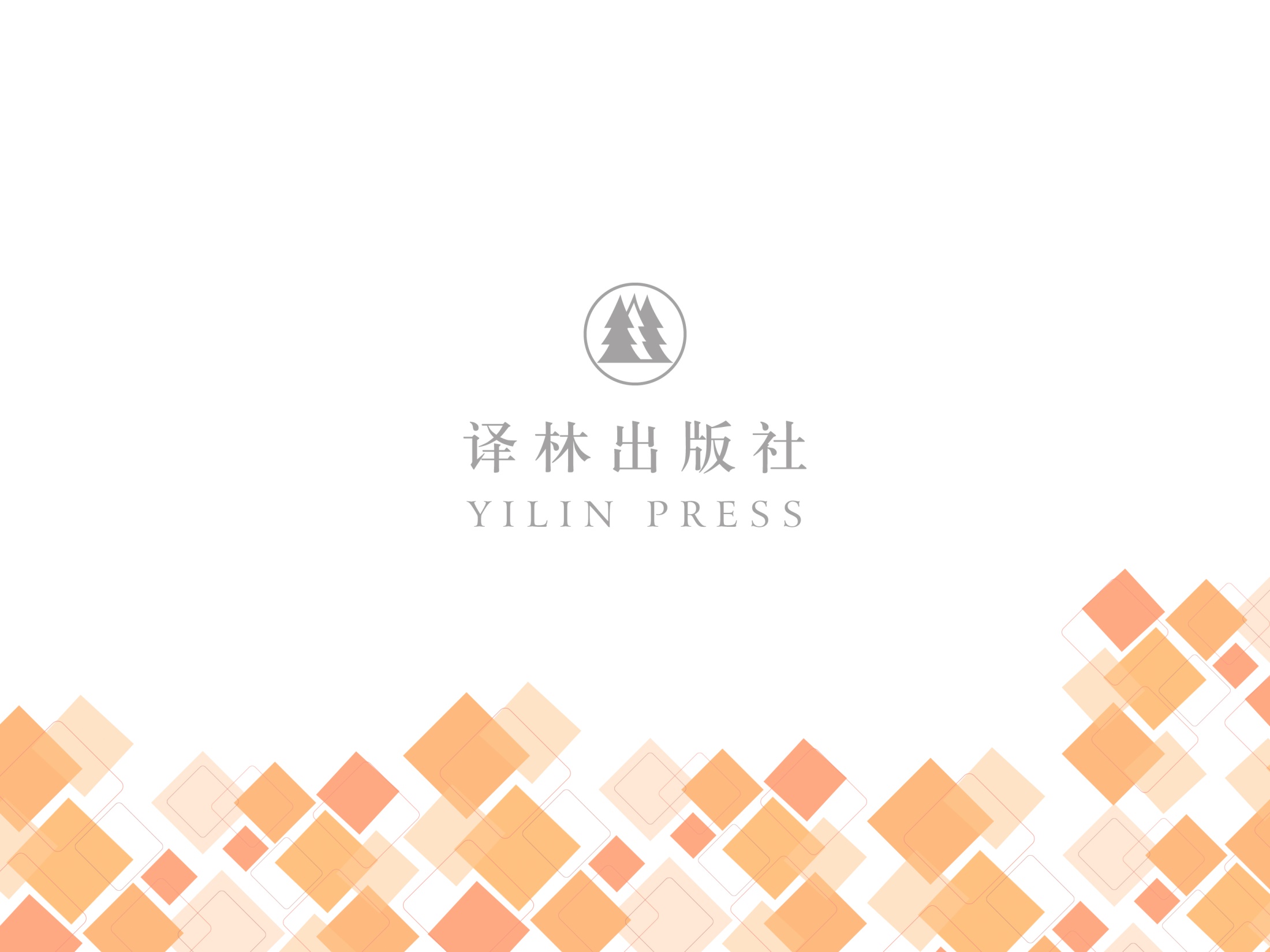